DOGE Requests
MRAM
June 12, 2025
Lori Hobson
Controller’s Office
LOC Draws
Draw Requests
Uploaded as a file
Multiple awards are included in each file
Justification is by Workday Object Class
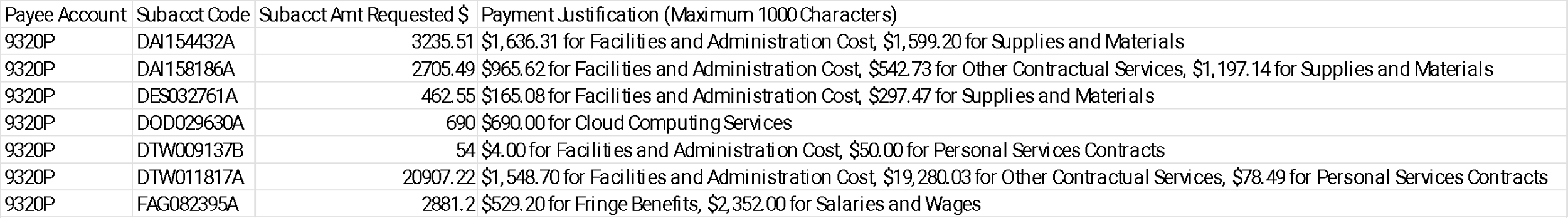 MRAM – Lori Hobson – Controller’s Office
DOGE Requests (1 of 1)
Requests for additional information
Email is received by person submitting the draw
Includes link to form to provide requested information
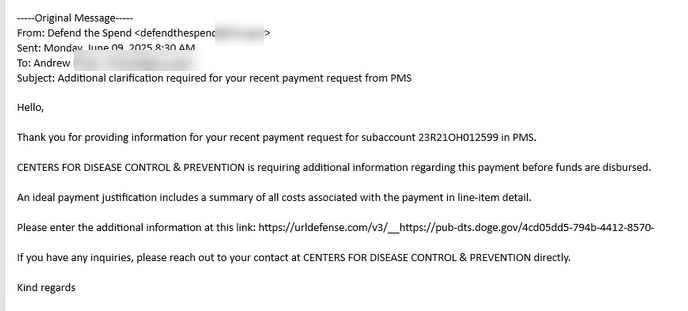 MRAM – Lori Hobson – Controller’s Office
DOGE Requests – Sample Form
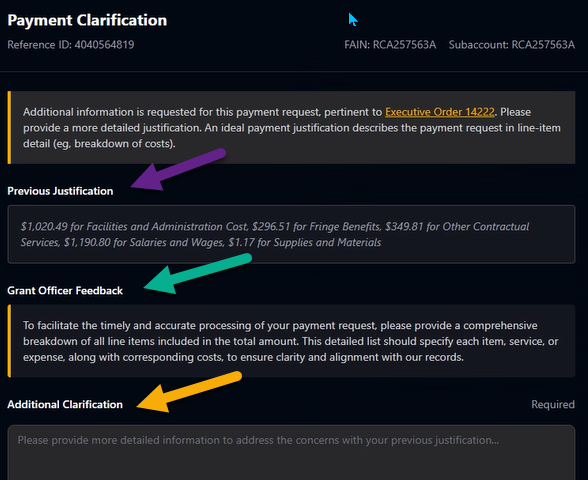 MRAM – Lori Hobson – Controller’s Office
DOGE Requests – How you can help
Respond to requests as soon as possible

Provide a detailed response that we can use as written
Address specific transactions included in attachment
Use definitive language
Do not include screenshots
If you receive requests for multiple awards, please reply to each email. Do not combine responses in one email.
DOGE Requests – Sample Responses
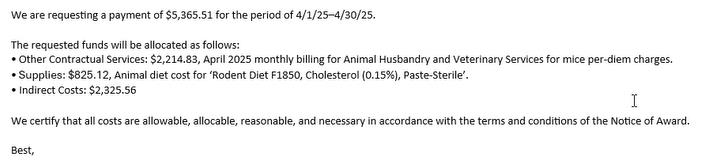 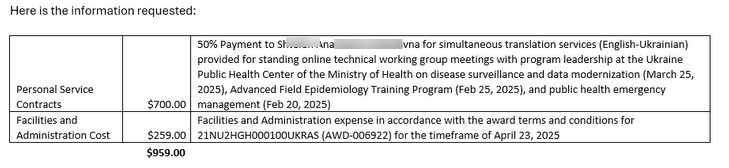 DOGE Requests – Questions
Send questions to gcaloc@uw.edu